How a Controlled Process Can HelpMaximize Proceeds from a Business Sale
Todd Middleton
Managing Director
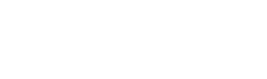 Todd Middleton
Managing Director
Joined Mariner Capital Advisors in 2010 and leads the execution of mergers and acquisition transactions across a variety of industries
Advised dozens of clients in areas such as mergers and acquisitions, strategic planning, financial management, risk management and valuation
Spent 20+ years in banking and finance prior to joining Mariner Capital Advisors
Formerly a commercial banker and has held senior-level executive and management positions with Fortune 500 companies
Holds a bachelor’s degree in business marketing from Drake University
Education & Credentials
Todd graduated from Drake University with a bachelor’s degree in business marketing.
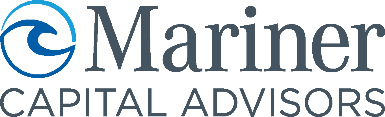 About Mariner Capital Advisors
Core services
Certified business valuations (50+ annually)
Sell-side M&A
Buy-side M&A
Acquired by Mariner in 2014 to support wealth advisors and their business owner clients
10-person team
Positioned to assist middle market businesses relative to business brokers and bulge bracket investment banks
Industry agnostic; clients range in size from $500,000 to $10 million in EBITDA
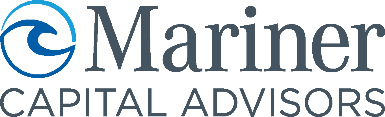 Who We Serve
Privately held businesses ranging in size from $500,000 to $10 million in EBITDA
Industry agnostic
Completed engagements in nearly every state
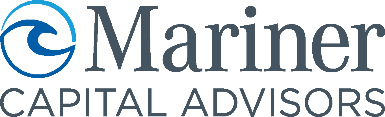 Topics
Valuation Process
Value Drivers
Difference between price and value
Characteristics of a successful deal
The “deal team”
Managing a sale process
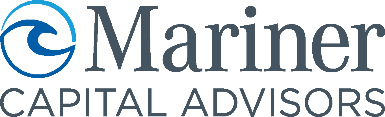 Reasons to Get a Valuation
Transactions
Tax Reporting
Sale of the business
Buy/sell agreements
Financing
ESOP
Gift and estate tax
Charitable donations
Employee Stock Options (409A)
Financial Reporting
Litigation Support
Purchase price allocations
Goodwill impairment
Portfolios  
Derivatives
Marital disputes
Shareholder disputes
Patent infringement
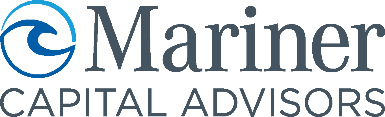 Valuation Process
1) Engagement
2) Due Diligence
Scope – what are we valuing?
Purpose – why are we valuing?
Premise – how are we valuing?
Date – as of when are we valuing?
Standard of value – FMV, FV, Investment Value
Document requests and review
3-5 years of annual financial statements
Monthly financials for prior year
3-5 years of tax returns
Operating or shareholder agreements
Capitalization tables
Description(s) of intellectual property
Real estate information (if owned)
Management discussions
Facility tour
7
Valuation Process
3) Financial Analysis
Pro forma financials
Trend analysis
Industry benchmarking 
Ratio analysis
4) Valuation Analysis
Income approach
Market approach
Asset/Cost approach
Reconciliation
Discounts
5) Deliverable
Exhibits
Memo
Report
8
Valuation Methodologies
Income Approach
Based on the principal of future benefits/anticipation 
The value of a business or business interest is equal to the sum of the present value of its future cash flow
9
Valuation Methodologies
Market Approach
Based on the principal of substitution
The value of a business interest is equal to the value of a similar business interest or investment  
Based on trading multiples of similar publicly traded companies or private company M&A transaction data
10
Valuation Methodologies
Cost Approach
Applies the principal of substitution
The value of a business is worth the fair market value of its assets less the fair market value of its liabilities
Ignores inseparable intangible assets such as goodwill 
Applicable for asset intensive firms with low profits or firms with losses 
Applicable for companies holding real estate or investments
11
What Does Not Determine Value?
These things can help create value, but do not determine value
Your business is “well-known” and has a “great reputation in the industry”
Your business has a great team of people
Your business or product/service offering is unique
Your company has tangible assets that are needed for ongoing operations
There are retained earnings on the balance sheet
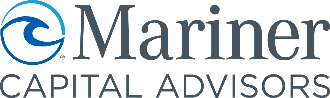 Common Detractors of Value
Problem: Concentration Risk
One or two customers comprise more than 50% of revenue
One or two suppliers account for nearly all purchases
Key responsibilities, processes, or knowledge are held by one or two employees
Solution: Diversification and Redundancy
Focus on obtaining new customers, not expanding sales to existing customers
Find alternate suppliers of key products/inputs
Expand product lines and/or geographic markets
Create redundancy within management team so losing one employee won’t halt operations
Build a management team to take over the owner’s day-to-day responsibilities
Retain key employees (attractive incentives, employment agreements, non-competes, etc.)
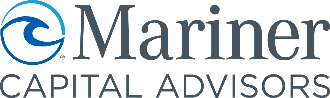 The views expressed are general in nature and do not take into account any specific financial, legal or tax considerations. There is no guarantee claims made will come to pass.
Common Detractors of Value
Problem: Lack of Infrastructure
Poor financial reporting and data tracking
Minimal processes and procedures in place
Limited use of technology in operations
Solution: Look Like a Corporation
Obtain compiled or reviewed (or audited) financial statements
Develop key performance indicators (KPIs) (e.g., revenue per customer, revenue per employee, customer retention, asset utilization, etc.) 
Use accounting software to generate meaningful reports
Build operating manuals, procedure manuals, reference guides, etc. 
Adopt technology (e.g., project management software, ERP, CRM, mobile devices)
Establish internal controls
Create growth plans, budgets and forecasts
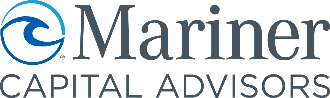 The views expressed are general in nature and do not take into account any specific financial, legal or tax considerations. There is no guarantee claims made will come to pass.
Common Detractors of Value
Problem: Volatility
Varies by industry and nature of the business; project-based businesses may command lower multiples than businesses with long-term contracts, recurring revenue and steady billings
Earnings volatility makes it difficult for buyers to determine normal earnings levels
Solution: What Brings Peace to an Investor
Have contracts with your customers; build recurring revenue, repeat customers
Minimize overhead to increase earnings and maintain consistency year-over-year
Maintain consistent depreciation and amortization practices, accelerate for tax but not for book reporting
Clean up your books; remove non-operating expenses
Personal travel and meals
Memberships and dues
Pay to non-working family members
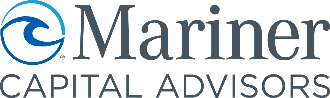 The views expressed are general in nature and do not take into account any specific financial, legal or tax considerations. There is no guarantee claims made will come to pass.
Common Detractors of Value
Problem: Balance Sheet Issues
Working capital deficiencies
Higher levels of capital expenditures compared to industry
High debt levels
Excessive distributions
Solution: Tighten the Ship
Keep adequate working capital (“WC”) in the business; excess WC can be used against you in a sale
Too little WC and you may struggle to pay vendors
Monitor working capital metrics
Segment capex into maintenance and growth; work to reduce maintenance capex
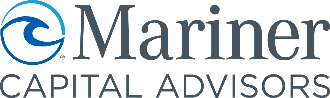 The views expressed are general in nature and do not take into account any specific financial, legal or tax considerations. There is no guarantee claims made will come to pass.
Understanding Value
Value vs. Purchase Price
Purchase Price + Terms = Value
The value of a business is what the owner puts in their pocket after the sale (before taxes and fees), not what they sell the business for; differences often include:
Cash
Debt
Excess/Deficient working capital
Non-operating assets
Just because the price is higher doesn’t mean it’s a better deal
Two offers at $20M are not the same if:
One is 100% cash up-front and the other has an earnout amounting to 25% of the total purchase price
One is a stock sale and the other is an asset sale
One assumes debt (or cash) and the other doesn’t
One has a high working capital target and the other has a low working capital target
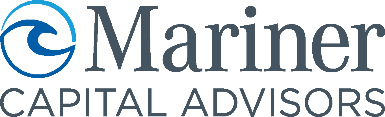 For illustrative purposes only
Common Characteristics of a Successful Deal
Quantitative Factors
Qualitative Factors
Maximize Net Proceeds
Focus on net proceeds, not price
Taxes can be a significant factor
Minimize Two Forms of Risk
Cash at closing reduces risk with contingent payments
Reduce risk of post-closing“give-backs”
Meets Personal Goals
Usually sell 100% of company, but you can retain some
Continue working part-time or stop altogether
Children and/or key employees who will continue
Minimize Two Forms of Risk
Do you like the buyer?
Will they continue your legacy and maintain your good name?
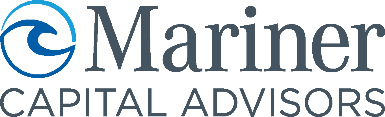 The Importance of Timing
An ideal time to sell is when…
Internal Factors
Business owner is ready to change his or her life
Business is performing well
External Factors
Buyers are aggressively seeking opportunities
Interest rates and lenders’ appetites are favorable
Capital gains tax rates are low
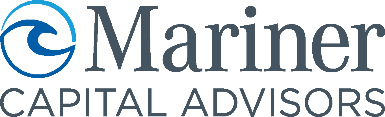 The Importance of Timing
Don’t wait until something bad happens or you think something bad might happen
The value of a business is often greater when it shows positive trends – but it must sustain those trends
The earlier in the life of a big contract, the better
Valuation multiples fluctuate over time and tend to align with public stock prices
Marketability of a business is critical and the availability of capital matters
Multiples may be at a high because buyers and available capital are substantially greater than quality sellers
The more market participants in your industry, or interested in your business, the greater competition you can create and the higher price you can achieve
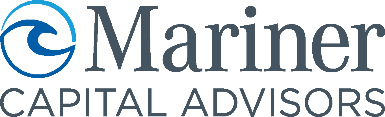 The Deal Team
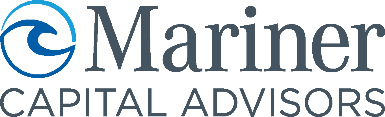 M&A Intermediary’s Role
Find the appropriate buyers for your business while maintaining confidentiality
Manage entire process
Maximize net proceeds by creating competitive environment with multiple buyers
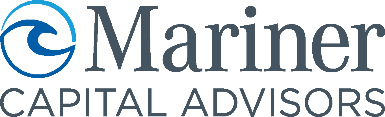 There is no guarantee claims will come to pass.
Attorney’s Role
Help negotiate Letter of Intent (LOI)
Negotiate and draft definitive purchase agreement with buyer’s attorney
Negotiate representations and warranties that business owners can comply with
Negotiate ancillary agreements – employment or consulting agreement, non-compete agreement
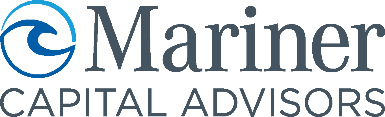 Accountant’s Role
Before process begins, help business owners gain general understanding of tax liability on sale
Help find ways to minimize tax impact of specific, proposed deal
Assist in gathering data and answering questions during due diligence process
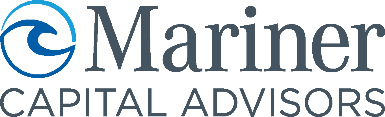 Wealth Advisor’s Role
Develop a holistic wealth plan that takes into consideration the value of the owner’s business—an illiquid asset that many wealth advisors ignore when providing wealth advice
Help invest and manage the after-tax proceeds of a business sale, which is often the largest liquidity event their client will ever experience
Mariner Wealth Advisors is well-suited to assist business owners by offering a wide range of services in addition to investment banking and valuation, including in-house tax planning and preparation, estate planning and trust services
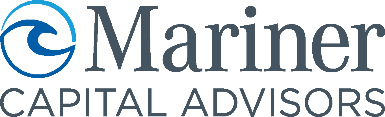 Business Owner’s Role
Stay focused on managing the business
Maintain strong financial performance during the interim period; it’s critical to achieving maximum value
Communicate early and openly with your advisors about the company’s current and upcoming events, good or bad so your advisor can develop a plan to help mitigate risk
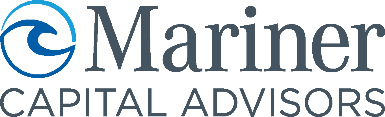 How Long Does the Sale Process Take?
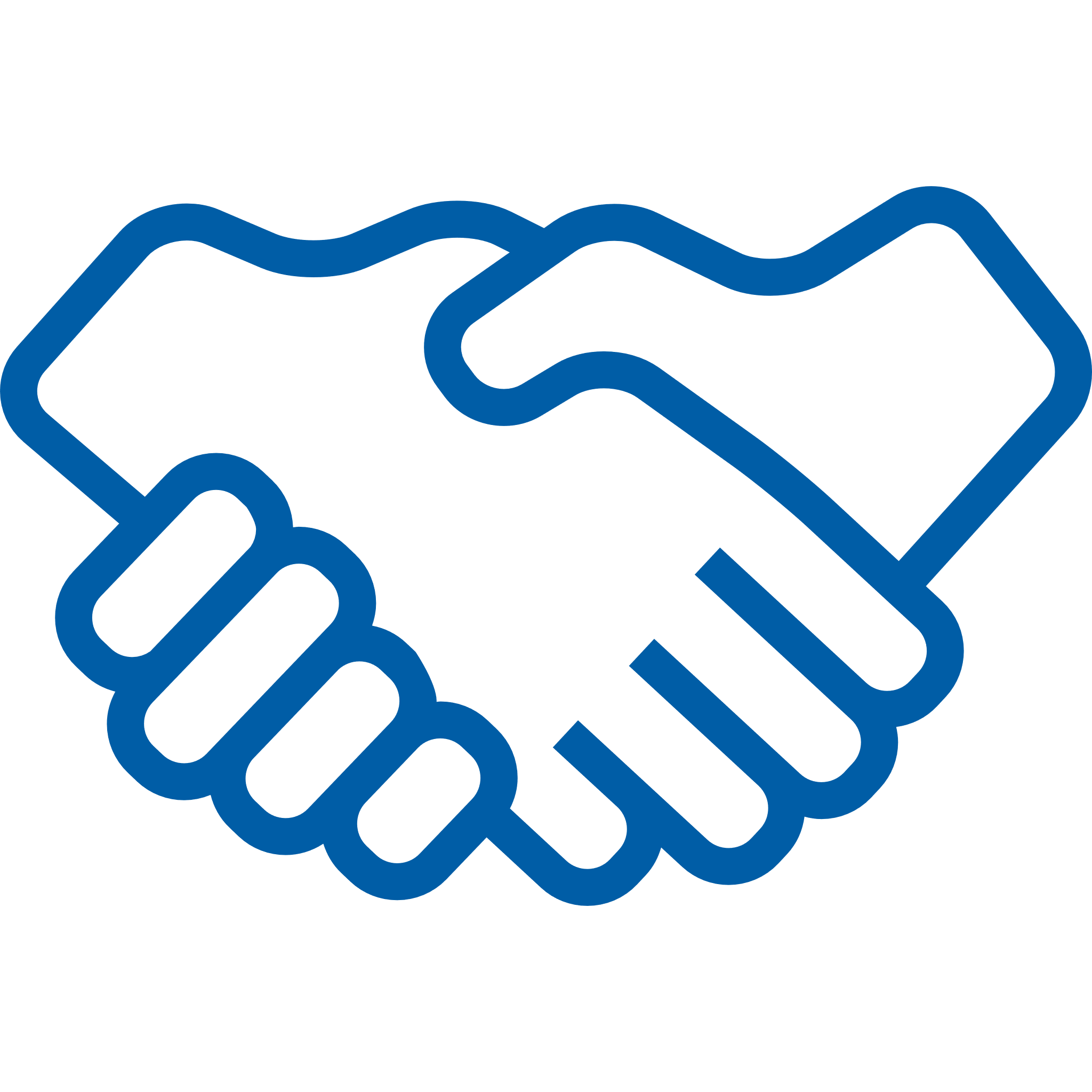 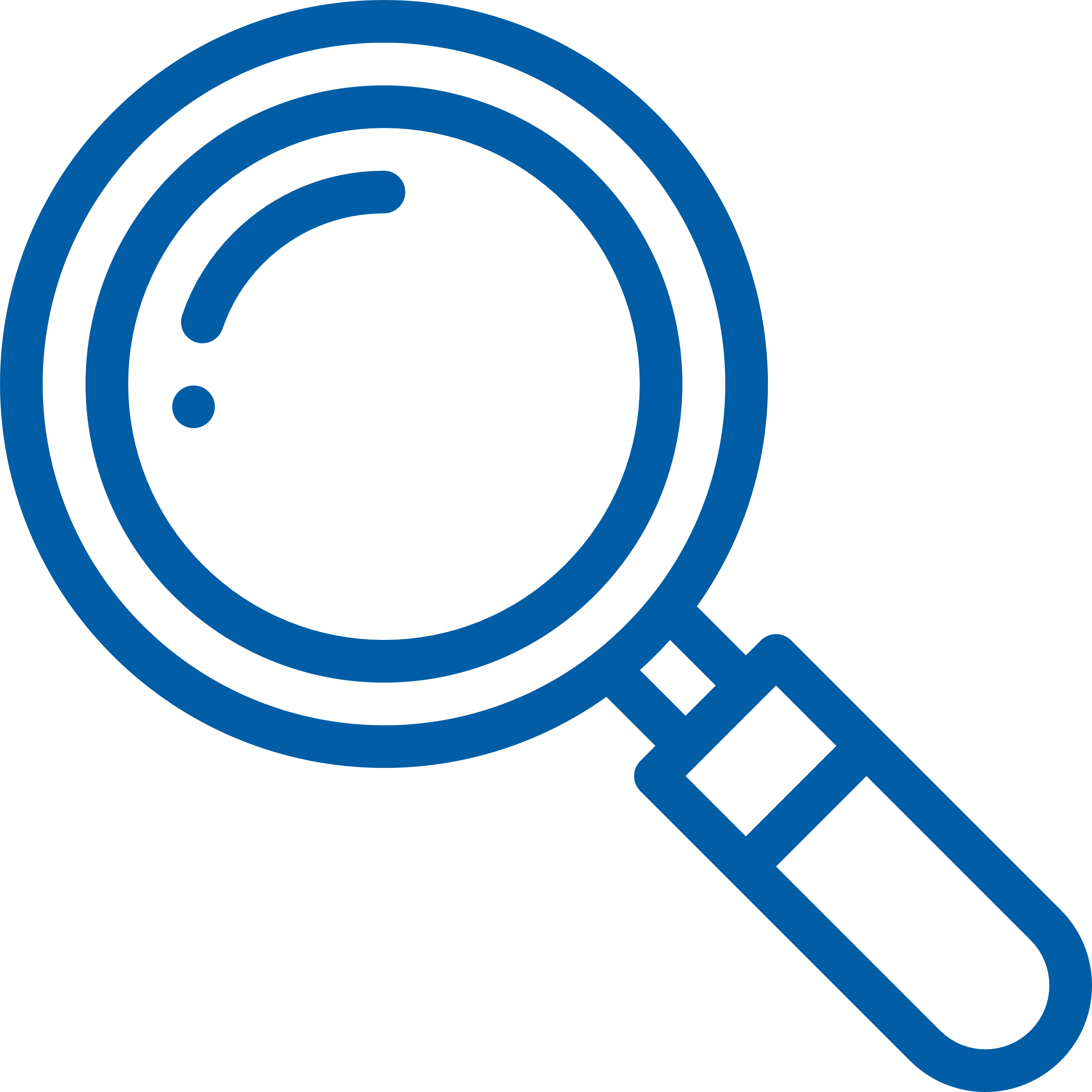 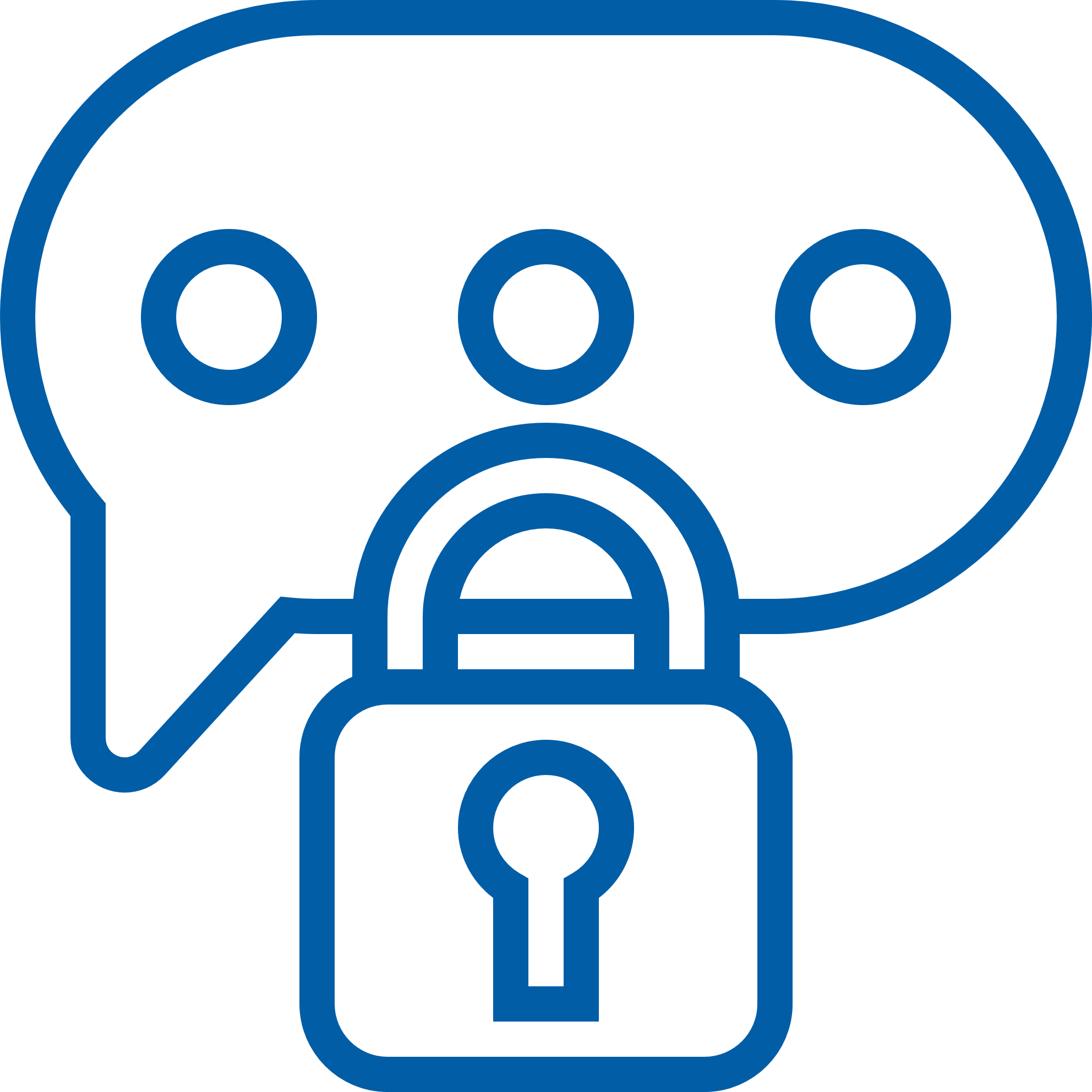 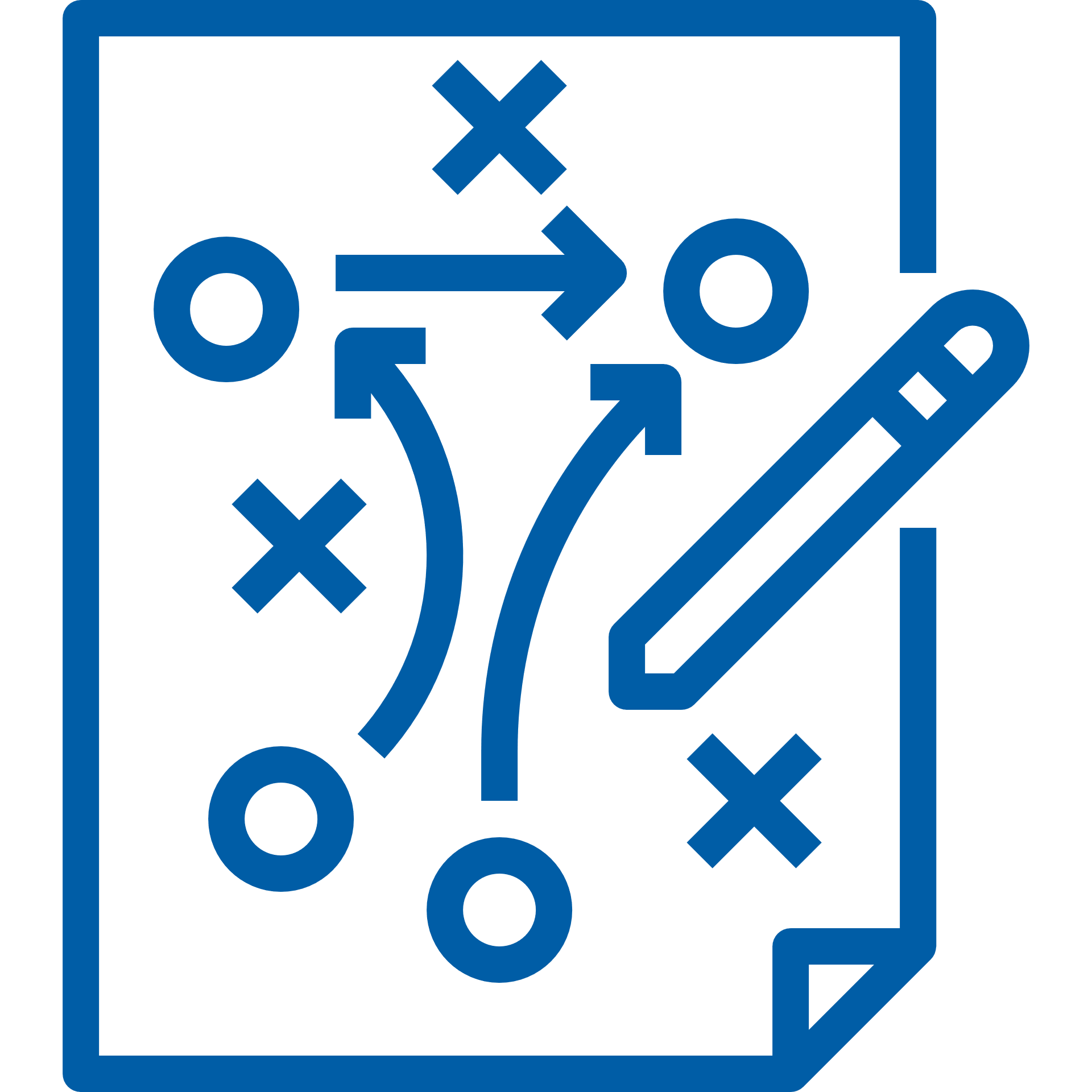 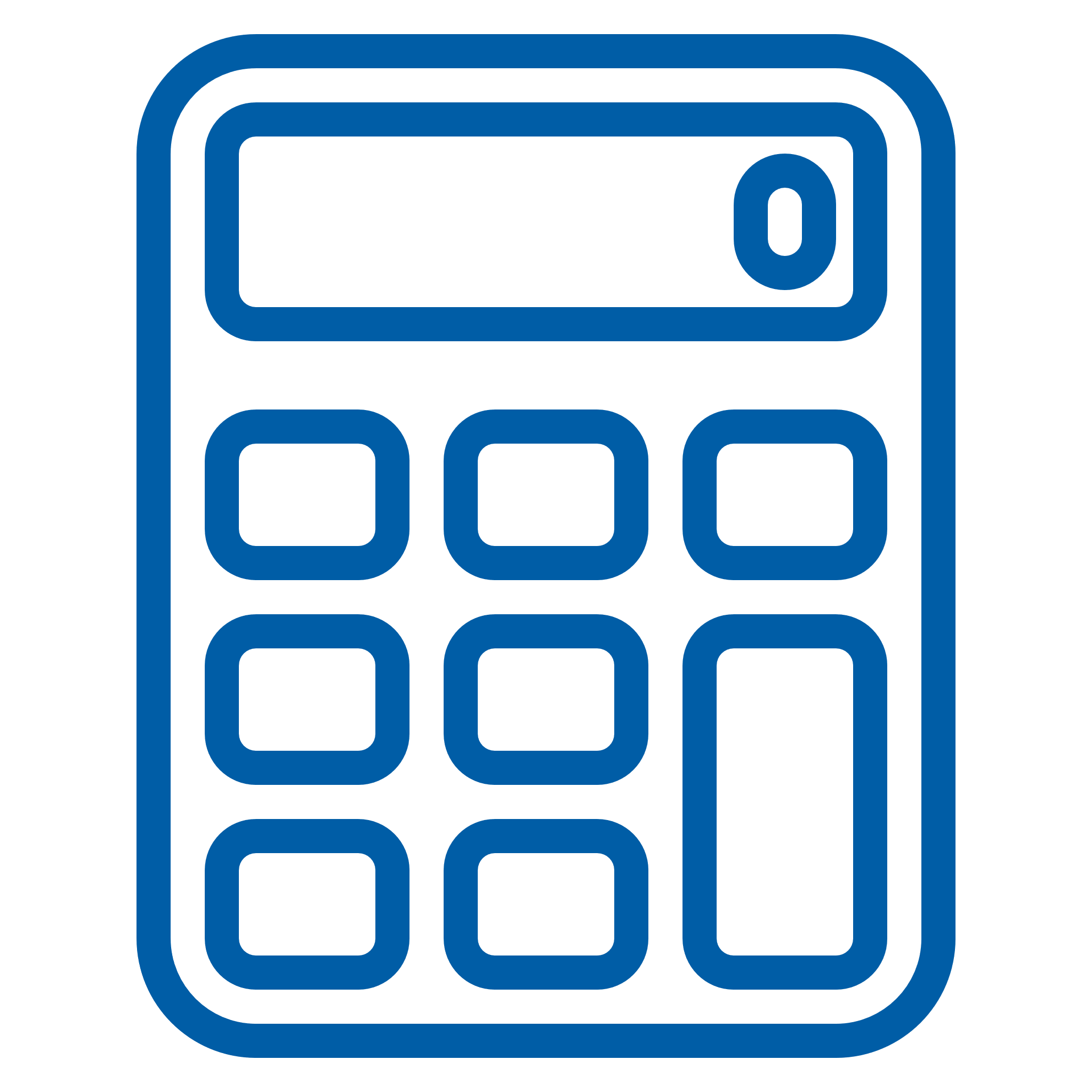 Approximately6-12 Months
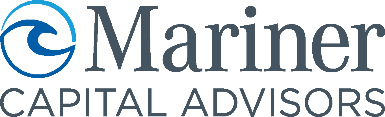 Managing the Sale Process
4-8 Weeks
8-12 Weeks
Pre-Marketing
Marketing
Send teasers / letters to potential buyers
Executive confidentiality agreements
Distribute CIM to approved potential buyers
Reassess buyers’ interest
Host management presentations and site tours
Arrange for supplemental information to be provided to buyers
Prepare CIM for distribution to potential buyers
Prepare teaser and cover letter to market to potential buyers
Prepare buyer list
If not previously conducted, prepare financial plan regarding historical adjustments and projections
Formulate thorough market overview, including competition analysis and trends
Begin populating data room
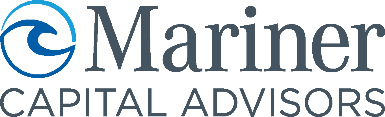 Time frames are approximations.
Managing the Sale Process
6-12 Weeks
8-12 Weeks
Proposal Evaluation
Due Diligence & Closing
Provide full data room access to buyer
Develop due diligence schedule and timeline
Coordinate on-site visits
Negotiate purchase agreement and other legal documents
Obtain necessary approvals and execute legal documentation
Receive consideration and close transaction
Make public announcement, if desired
Review and analyze letters of intent
Assess levels of interest, consider contingencies and formulate negotiation strategy
Execute final letter of intent
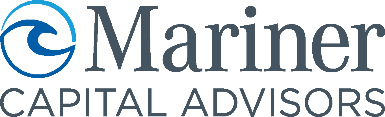 Time frames are approximations.
Due Diligence Process Overview
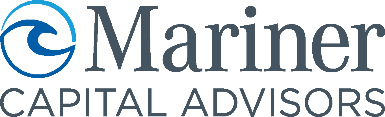 Planning
Prior to Going to Market
Make yourself redundant by delegating your responsibilities to key managers and employees
Organize financials and tax returns – clarity is key
Minimize owner “perks” 2-3 years prior to selling
Consider how corporate structure can impact taxes (C Corp vs. S Corp)
Prepare business valuation (for internal use only)
Prepare for site visits
Organize the “data room”
Create professional marketing materials
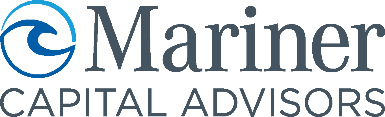 Buyer Search
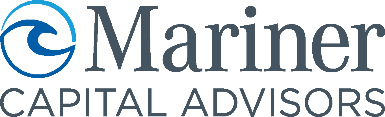 Buyer Acquisition Philosophy
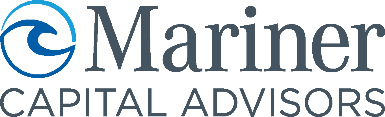 There is no guarantee claims made will come to pass.
Individual Buyers: Considerations
High net worth individuals / corporate executives
Good owner-operators for companies valued under $10M
Local or regional ties; relocating back to the area
Invest 20% to 30% equity and third party finances the balance
Important to evaluate for motivation, management skills, and financial resources to consummate a transaction
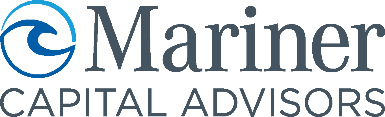 Private Equity Groups: Considerations
Over 6,500 active private equity investors in North America1
Funds range from $10 million to over $1 billion
Sponsored vs. unsponsored funds
Typically invest for 5-7 years with defined exit strategy
Look for high-growth “platform” and “add-on” companies
Like to see management in place
Usually look for minimum of $1 million in EBITDA for platform investments, but sometimes under $1 million for add-ons
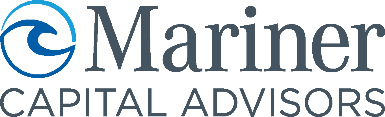 1) Pitchbook
Strategic Buyers: Considerations
Private and public companies that can grow organically or by acquisition
Acquisitions can provide:
Rapid entry into a market
Key customers, employees, and products
Revenue or cost-cutting synergies
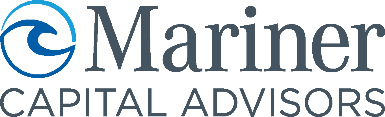 Who Could Be the Worst Buyer?
Customers or Suppliers
Employees
Maintaining confidentiality with these groups is difficult
Biggest challenge is lack of capital – often requires owner to self-finance deal
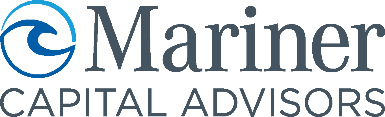 How Do We Find Buyers?
Subscriptions to databases containing data on private companies, M&A transactions, and investor criteria
Internal buyer database – continually collect information from local, regional, and national buyers
Proactive searches to find “good fit” prospects among private equity groups and strategic buyers
Networking with other intermediaries and advisors
Confidential advertising through various media channels
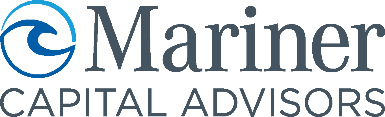 Letter of Intent
Letter of Intent (LOI) specifies price and terms:
Cash due at closing
Assets included and excluded in the sale
Non-compete terms
Transition period
Close date
Post-closing payments – seller financing, earn outs, escrow
Things to consider during LOI negotiations
Time frame for due diligence
Stock sale vs. asset sale
Transition period
Buyer’s ability to obtain third party financing
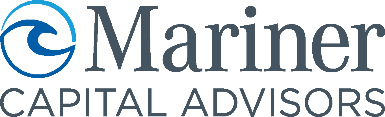 Key Events Prior to Closing
Buyer completes due diligence – legal and accounting issues are resolved
Buyer secures third-party financing
Closing legal documents are finalized
Funds are transferred
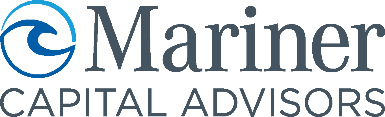 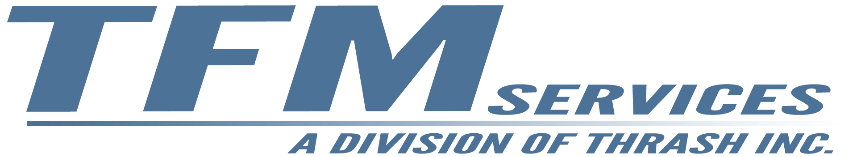 Case Study
TFM Services
Owner had run TFM for nearly 30 years before reaching out toMCA to see what he should do in preparation of selling TFM, a facilityservices company providing floorcare, janitorial and other maintenance services.
Among the many pieces of advice we offered was to transition his responsibilities to other managers and employees to make sure the business would run smoothly after he retires, and that doing so would help make his company more marketable and potentially more valuable.
The owner responded by naming a key employee Vice President and slowly allowed him to take over his daily responsibilities; after a few years, the owner reached out to MCA and said he was ready to sell
MCA took TFM to market in late-Fall 2019, and as the sale process gained steam, the pandemic caused widespread economic shutdowns; because a majority of TFM’s clients were essential businesses, they were minimally involved
Buyer interest grew significantly thereafter, as TFM continued to perform well relative to many other businesses and investors began focusing on companies that seemed recession-proof
MCA successfully completed the sale of TFM to a private equity firm in July 2020; the Vice President took over as President, and maintained a small piece of equity in the Company
Previous results or outcomes experienced by clients are unique to that client situation. There is no guarantee that the viewer will experience similar results or outcomes. Past performance is not indicative of future results.
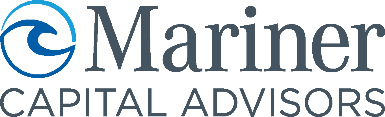 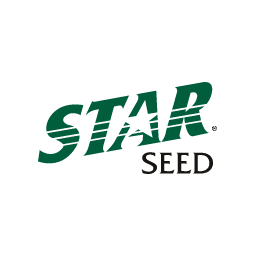 Case Study
Star Seed
Three business partners owned and operated a nationallyrecognized seed producer and distributor
The owners decided they were ready to recapitalize the business; in other words, they wanted to “take some chips off the table” but maintain an equity position in the company and continue to see it grow
MCA identified and reached out to hundreds of potential strategic buyers and private equity firms with experience in the agriculture industry
The owners eventually sold an 80% equity stake in Star Seed to a group of three private equity firms and maintained executive positions in the company
With the help of their new private equity partners, the original owners managed to grow the company substantially over the next five years
In December 2018, Star Seed was acquired by another private equity firm
The original owners sold their remaining 20% equity stake in Star Seed for nearly the same price it had sold their initial 80% equity stake five years earlier
Previous results or outcomes experienced by clients are unique to that client situation. There is no guarantee that the viewer will experience similar results or outcomes. Past performance is not indicative of future results.
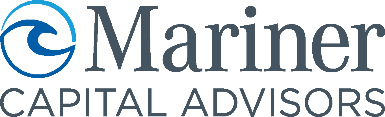 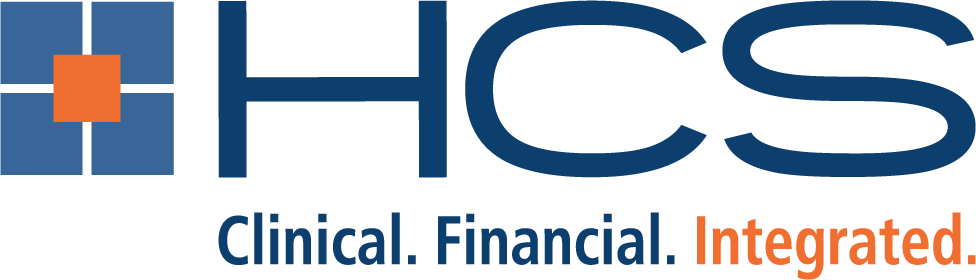 Case Study
HCS
Owner received an unsolicited offer for his healthcare software business from a private-equity backed company in the same industry
MCA helped evaluate whether it was a fair offer, which included cash at closing equal to 15 times EBITDA, plus potential earnout payments
We determined it was a generous offer, but felt confident that we could negotiate an even better offer and more favorable structure
We prepared a counter offer based on valuation multiples of recent comparable transactions in the industry; the counter offer included an increase in cash at closing equal to four times EBITDA, plus an additional $2 million in earn out payments
The buyer countered with an offer with slightly less cash at closing and accepted our earnout adjustment; they also accepted our proposed changes to the earnout structure, which included more attainable revenue targets for the seller
In total, MCA helped its client obtain a $4 million increase in total potential transaction value over the initial offer
Previous results or outcomes experienced by clients are unique to that client situation. There is no guarantee that the viewer will experience similar results or outcomes. Past performance is not indicative of future results.
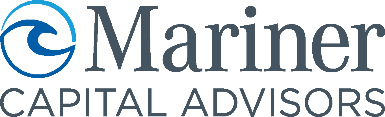 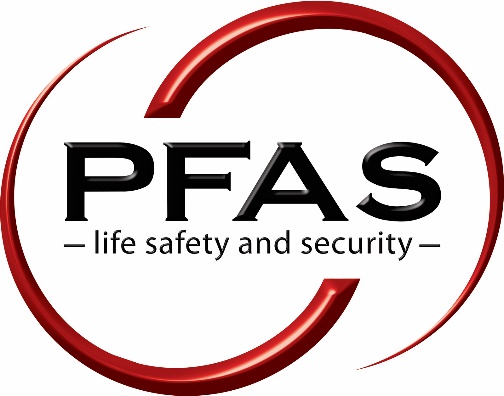 Case Study
PFAS
Completed the sale of PFAS, a Kansas-based fire, life safety,and security company, to a strategic buyer in August 2017
The client received a below-market offer from a regional competitor to buy PFAS; the client was ready to find a path to retirement and was seriously considering the deal
They needed help identifying whether the offer would leave them with enough to fund their retirement goals after taxes
Mariner Wealth Advisors referred the client to our team; we advised the client to engage us to take the company to a broader market and solicit interest from multiple parties in order to avoid leaving money on the table
Identified approximately 150 strategic buyer targets a dozen surrounding states
We coordinated a competitive M&A sale process that resulted in our client selling the company for nearly three times the original offer
Previous results or outcomes experienced by clients are unique to that client situation. There is no guarantee that the viewer will experience similar results or outcomes. Past performance is not indicative of future results.
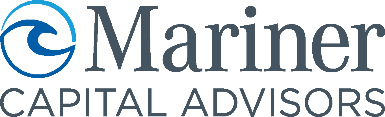 Final Thoughts
Plan ahead and be prepared – things can take longer than you think
No business is perfect – share the good, the bad, and the ugly with your M&A advisor so they can be fully informed and get in front of any issues
Give yourself options – do not become dependent on one buyer
Stay focused on your primary task – running your company
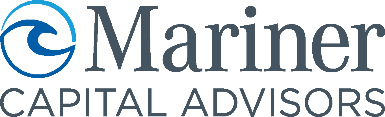 Disclosures
Mariner Capital Advisors and Mariner Wealth Advisors are separate entities and as such, charge separate fees for their respective services. 
This piece is for informational use only. Nothing contained in this communication constitutes tax, legal, or accounting advice. 
Sell side engagements that include an offering of securities may include the engagement of our affiliated broker dealer, MSEC, LLC, and may include additional requirements not detailed herein.
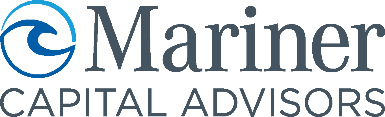